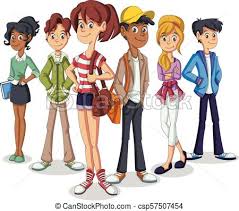 EL HOMBRE  ES UN SER  SOCIAL POR  NATURALEZA
NATURALEZA  SOCIAL DEL  HOMBRE
Todos  los seres  del  universo  tienen una  misión  específica  que  deben cumplir, no existe  un  solo  ser  sin  ella.
El hombre   como tal  tiene  una  misión  concreta,  construirse  como persona, pare  ello   goza  de libertad  para  aceptarla  o  rechazarla. Para  realizar  su misión  el hombre  necesita  de los  demás , el  hombre  no  puede  vivir  solo
Dios no creó al ser humano para vivir en soledad. Lo creó como un ser sociable y , esa es su naturaleza., una  característica ha marcado a toda la humanidad y por ende  los acontecimientos de la historia
El hombre, como ser social,  hace  parte de una  comunidad y  necesita un proceso socializador  para entrar en relación con los otros,  ser  solidario  y emprender  una  serie  de relaciones  que   generen convivencia  pacífica   a través  del diálogo
La sociedad  debe  forjar  valores  políticos ,sociales religiosas, éticos, estéticos… con  ellos  las personas    construirán comunidades  capaces  de  dar  respuestas  acertadas  a  las necesidad   vitales ,  se sensibilizaran sobre deberes y derechos individuales y  colectivo. Sólo en comunidad, el hombre aprende a crecer y a madurar en una correcta relación consigo mismo, con los demás, con Dios y con el universo
La soberbia, el egocentrismo. (El pecado), son sentimientos negativos que entorpecen y degeneran la correcta relación del ser humano;  generando  el mal  y creando  el  caos  en la  sociedad.
El hombre  es un ser  eminentemente  social a si lo presenta  el  génesis   2,18
"Dijo luego Yahveh Dios: «No es bueno que el hombre esté solo. Voy a hacerle una ayuda adecuada.»": https://www.bibliacatolica.com.br/la-biblia-de-jerusalen/genesis/2/18/
LAS  DIMENSIONES DEL SER HUMANO.
PERSONALIDAD
El hombre como ser racional experimenta diversas situaciones de acuerdo con el entorno en el que se encuentra, para explicarlo de una mejor manera se pueden clasificar en 5 dimensiones principales:
 Dimensión Espiritual 
Dimensión Social Dimensión
Dimensión  Psicoafectiva 
Dimensión Intelectual
 Dimensión Interpersonal.
Entre ellas se destacan las situaciones más relevantes del ser humano y de allí la importancia de su completo desarrollo.
1. DIMENSIÓN ESPIRITUAL
El hombre debe tomarse el tiempo para descansar, reflexionar meditar porque todos los esfuerzos que se realicen van a ser en vano. Quien se aleja de Dios, de su familia, llevará a cargo la soledad, cada uno necesita de espacio para evaluar la forma como lleva su vida, aunque sólo fuesen minutos de oración diaria, para agradecerle a Dios por el don de la vida, la salud, el trabajo serían suficientes. Una mente con pensamientos positivos con constante alimentación, ejercitación, juicio y raciocinio, garantiza la salud. Por el contrario sentimientos y pensamientos negativos generan, baja autoestima, inseguridad y pereza
2. DIMENSIÓN SOCIAL
El hombre por instinto tuvo que comunicarse, surgió como una necesidad que sigue en la actualidad y es que es inimaginable sobrevivir en un planeta con tanta diversidad tanto de etnias, culturas, idiomas, costumbres como para darnos el lujo de hacer cada uno lo que quiere.
 El encanto personal o Glamour como también es conocido es parte importante en el crecimiento del ser humano y la relación con su entorno, verse y sentirse bien, son algunos de los elementos que permiten que el hombre este en armonía con las personas que lo rodean, hablar en el momento oportuno, participar con propiedad en los temas de interés, desenvolverse en la sociedad con tolerancia, respeto, unidad y solidaridad comprometen al ser humano con el desarrollo no sólo a nivel social sino productivamente.
3. DIMENSIÓN PSICOAFECTIVA
En ella se comprenden 4 vivencias:
1. Sentirse Valorado: Si somos o no importantes en la vida de los seres queridos
2. Sentirse Capaz de Hacer: Capacidad de llevar a cabo tareas.
3. Sentirse Virtuoso: Normas éticas y morales.
 4. Sentirse con Poder: Capacidad de influir a los demás. De la mayor cantidad de estas 4 vivencias que usted experimente mejor ha de irle en la vida. La autoestima es el conjunto de actitudes del ser humano, como amar, sentir, enfrentarse a determinada situaciones se identifica con nuestra identidad, nuestra conducta
todos necesitamos tener autoestima lo alta o baja que se encuentre depende en sí del entorno y de cómo enfrentar los obstáculos y los retos de la vida diaria de la mejor manera. Solo se puede respetar a alguien si uno mismo se respeta, las personas hacemos con frecuencia el siguiente ejercicio, mirar, analizar y juzgarlos problemas, fallas o errores en los demás, pero las cosas serían mucho más fáciles si  cada una  lo realizara  en  si mismo  algunos factores  importantes  que  valen la pena resaltar   en la autoestima son: la independencia, asumir responsabilidad, el orgullo por los logros cumplidos, la imaginación, la valentía, el elogio
El autoconocimiento se puede definir como el conocimiento de sí mismo, sus necesidades, habilidades, virtudes y defectos, del mismo modo cada una de las características que conforman al ser humano debe trabajar coordinada y sistemáticamente con el fin de proporcionar una personalidad segura y capaz de superar retos, si no funcionan de manera adecuada se verá frágil e insegura.
4. DIMENSIÓN INTELECTUAL
Los conocimientos y alcances logrados por el intelecto se deben a la superación personal por querer aprender y lograr mucho más en la vida, existen además características que son importantes tales como, físicas: presentación personal, salud, simpatía; intelectuales: iniciativa, imaginación, memoria, atención, conocimiento; éticas y morales, dignidad, honradez responsabilidad; sociales, cortesía, tolerancia, empatía, buen humor; emocionales, autocontrol, persistencia, confianza en sí mismo.
5. DIMENSIÓN INTERPERSONAL
Para muchos autores del griego Pathos, que significa pasión y que se traduce como Patía, se forman los 4 pilares de las relaciones interpersonales: Apatía: Falta de vigor o energía. Simpatía: Inclinación afectiva entre las personas, espontánea y mutua. Antipatía: sentimiento de aversión en mayor o menor grado, se experimenta en una persona, animal o cosa. Empatía: Identificación mental y afectiva de un sujeto con el estado de ánimo de otro.
Las relaciones interpersonales surgen porque el hombre debe comunicarse y adaptarse al entorno en el que se encuentra, si el contacto es continúo se pueden crear amistadas rivalidades dependiendo de cada caso, una persona puede desarrollar un sentimiento de afición o resentimiento por otro. Algunos elementos importantes de las relaciones interpersonales son: las necesidades, motivaciones, actitudes, comunicación, valores, convivencia y autoestima.